Une réduction de la durée du traitement d’amoxicilline pour la pneumonie acquise en communauté chez les enfants est-elle envisageable?.
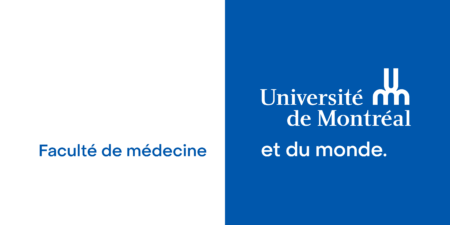 Projet d’érudition: Revue de littérature
Anne Aubry-Morin 
R1 Médecine Familiale
CUMF Saint-Eustache
Superviseur : Dre Véronique Sergerie
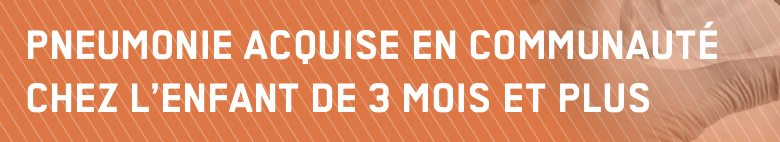 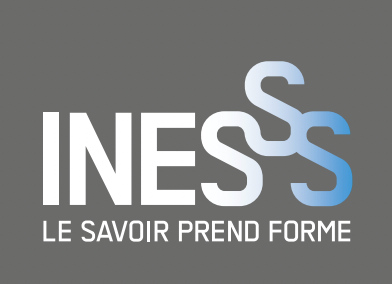 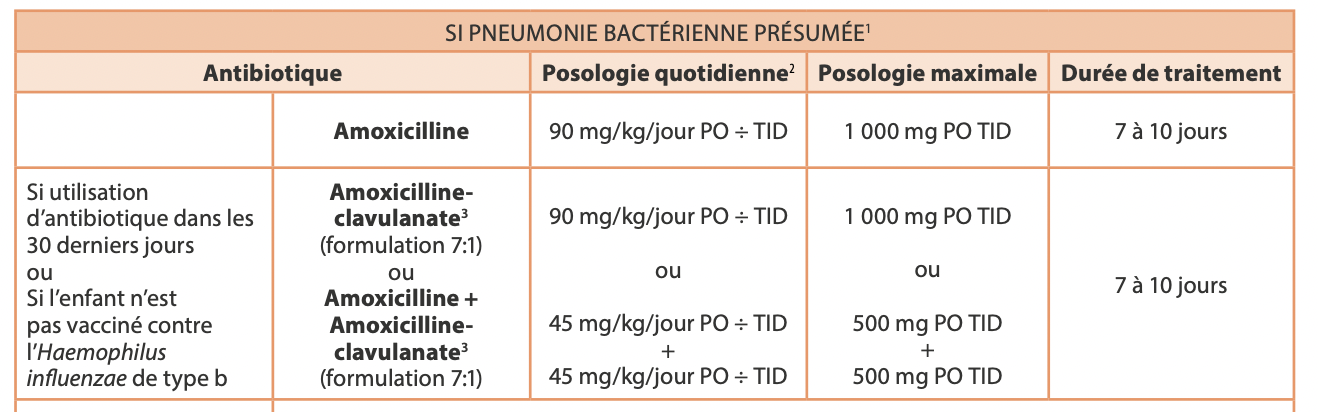 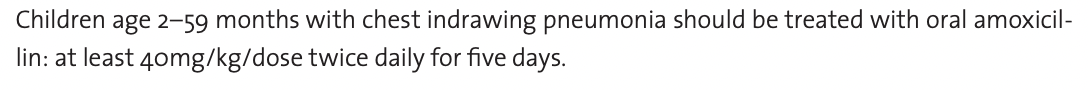 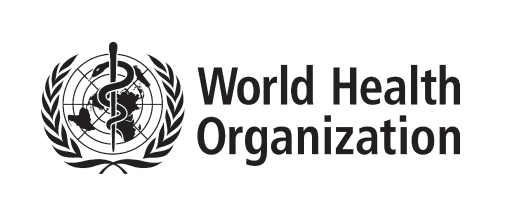 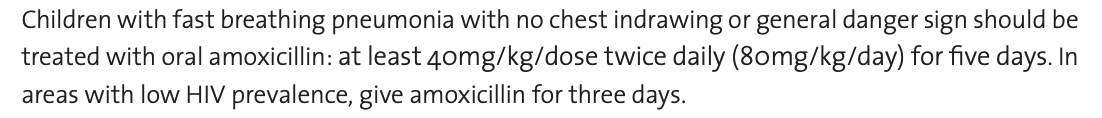 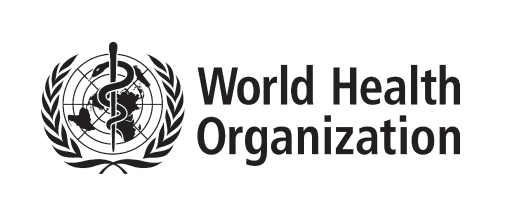 Résistance bactérienne aux antibiotiques

Menace sur la santé mondiale

Un nombre croissant d’infections, comme la Pneumonie  (Tuberculose, Gonorrhée, Salmonellose) : + difficiles à traiter  ATB utilisés pour les soigner perdant leur efficacité!
 
= prolongation des hospitalisations
= augmentation des dépenses médicales
= une hausse de la mortalité
[Speaker Notes: La résistance aux antibiotiques est un phénomène naturel, mais le mauvais usage de ces médicaments chez l’homme et l’animal accélère le processus.

Discordance entre les durées de TX dans les centres tertiaires vs ailleurs? 

Contexte antibio-gouvernance

Si l’efficacité est la même alors pourquoi ne pas envisager une mise à jour de nos lignes directrices.

Avantages nombreux pour l’individu + la société]
PICO

P: Enfants atteints de pneumonie acquise en communauté

I: Durée plus courte TX Amoxicilline

C: Durée plus longue TX Amoxicilline

O: Guérison Clinique
Méthodologie

Pubmed	*pneumonia   *children   *amoxicillin   1 146 articles

2 revues systématiques les plus récentes: 

1ière correspondait au PICO - sélectionnée			        
2ième contenait plusieurs ATB - rejetée
mais 2 articles inclus dans la 2ième correspondaient au PICO.

MeSH :186 articles        Ceux après 2020: 36 articles

Trip Database: 75 articles - 3 mêmes articles sélectionnés

Google Scholar: 9 930 articles → filtre 2020 → lecture 8 pages
Pas d’article additionnel qui correspond à notre PICO
[Speaker Notes: Après élimination doublons, de ceux qui ne correspondent pas PICO,
les 2 mêmes articles préalablement mentionnés sont sélectionnés.]
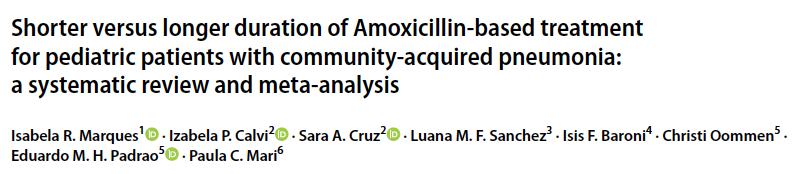 Article #1 



						          2022- Europeen journal of pediatrics 
3 ECR - 789 participants 

Inclusion: 	Enfants âgés 6 mois à 10 ans
		PAC  tx Amoxicilline
		
Exclusion:	Hospitalisation – Dose plus basse que 80 à 100 mg/kg/DIE
		Chevauchement population

Intervention: 	5 vs 10 jrs  tx Amoxicilline 

Issue: Guérison clinique (pas tx additionnel, pas hospitalisation ad suivi 1 mois )
Article #1 - Résultats
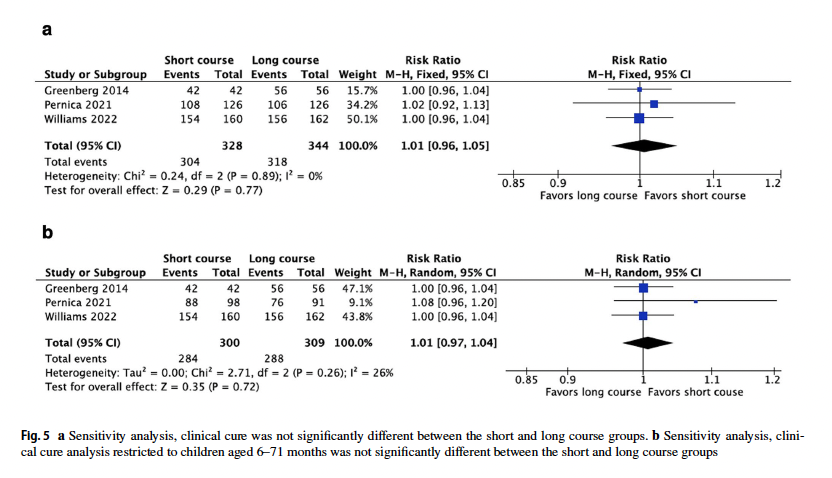 Article #1 – Analyse
Lignes directrices PRISMA. 
RR - IC 95% 
L’hétérogénéité : Cochran Q avec analyse I2 de 25 % 
L’inspection visuelle des graphiques.
Erreur ⍺ : P < 0,10
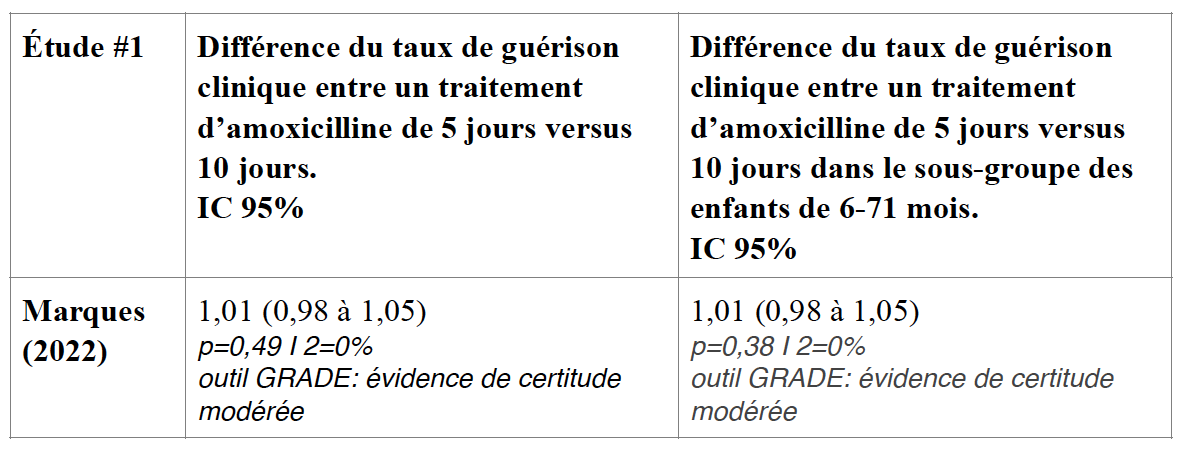 Article #1- Forces + Limitations
Enfants 6 à 10 ans
  généralisation 10 à 18 ans?

Statut immunitaire
  immunocompromis + comorbidités

Radiographie pulmonaire 
  ⌀ Williams

Étiologie Virale
  cours naturel de la maladie

 GRADE: catégorie évidence modérée

Validité interne + externe
  BONNE
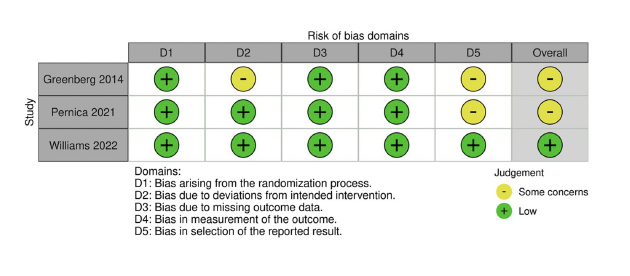 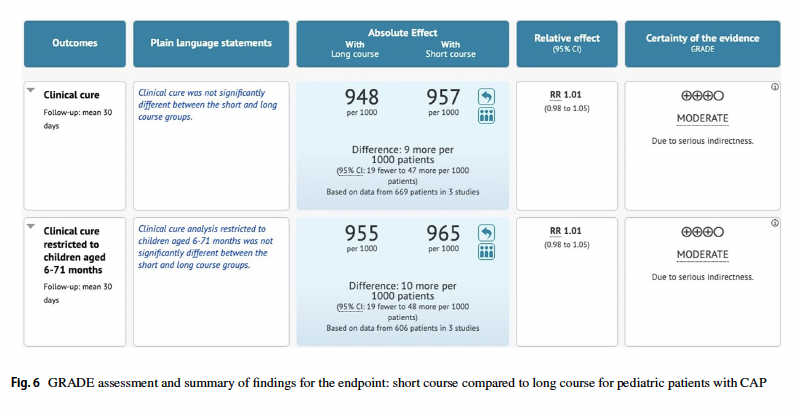 [Speaker Notes: Étiologie des pneumonie change selon age
J’ajoute qu’il est important de mentionner que la cause première des PAC dans la population des enfants recrutés pour les études est virale. Il se pourrait alors que les résultats tendent vers la neutralité puisque la majorité des enfants n’aurait pas bénéficié des antibiotiques de toute façon.]
Article #2 



ECR – à l’aveugle – Non-infériorité – 824 participants

Inclusion: 	Enfants âgés 6 mois et +  (29 hôpitaux:  Angleterre + Irlande )
		PAC  tx Amoxicilline               Poids 6 à 24 kg
		
Exclusion:	Prise ATB interrompue ou autre ATB – comorbidité chronique
		CI Amox. – Sévérité/complications
		Sibilance bilatérale sans tirage

Intervention: 3 vs 7 jours  tx Amoxicilline (dose faible et dose standard)

Issue:  Indication clinique de recommencer tx ATB
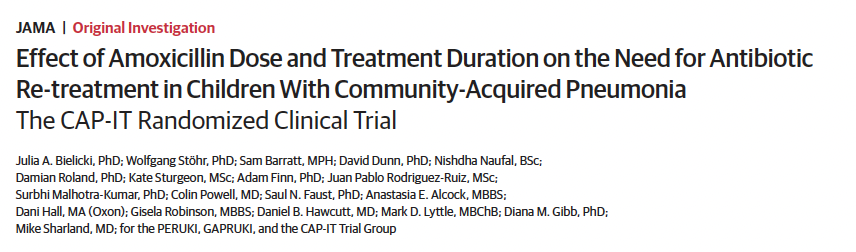 Article #2 – Analyse 

Lignes directrices CONSORT. 
Marge de non-infériorité : 
différence de risque de 8%
 IC 95% 
Analyse sensibilité
 imputations multiples
Méthode Kaplan Meyer
X2, Fisher
Erreur ⍺ : P < 0,05
Puissance 90%
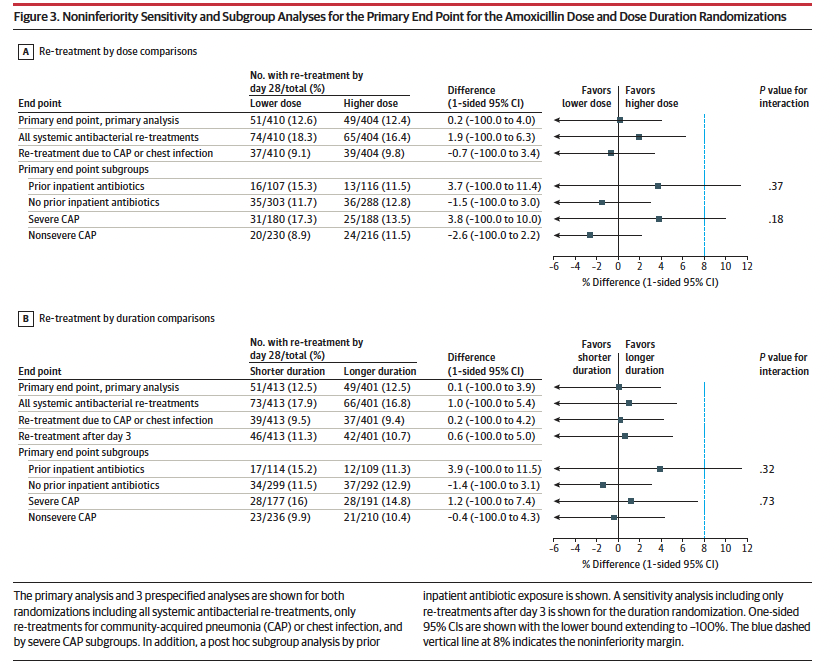 Article #2 - Résultats
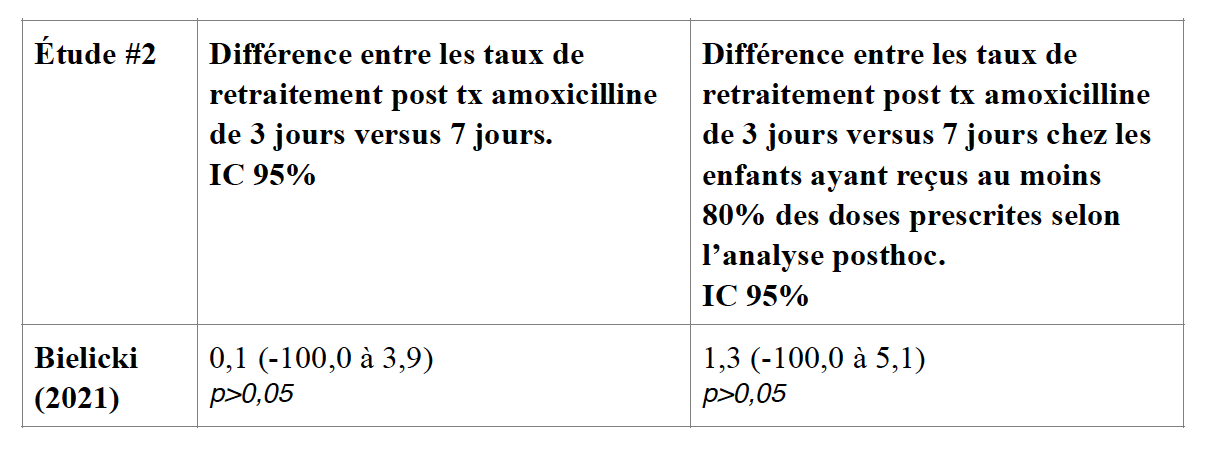 Article #2- Forces + Limitations
Randomisation : statisticien + logiciel   8 blocs de 4 combinaisons
 
Stratification par site + prise ATB pré recrutement
 
Faible quantité de perte au suivi
  augmente la validité interne

Étiologie Virale
  cours naturel de la maladie

 Exclusion des sibilances sans tirage  16% : Bronchodilatateurs dans l’étude 
vs 48% dans recensement sur PAC pédiatrique en Angleterre

Validité interne + externe
  BONNE
[Speaker Notes: On remarque aussi que les enfants atteints de sibilance sans autres symptômes n’ont pas été inclus et que seulement 16% des enfants inclus auraient eu besoin de bronchodilatateur. Pourtant, dans le recensement récent sur la pneumonie pédiatrique en Angleterre, plus de 48% des enfants avaient eu recours aux bronchodilatateurs. Alors, est-ce que l’échantillon est vraiment représentatif? Il faut aussi mentionner que les résultats ne sont pas généralisables aux enfants atteints de pneumonie très sévère et ceux ayant plusieurs comorbidités puisqu’ils pourraient bénéficier d’un traitement de dose élevée et de plus longue durée.]
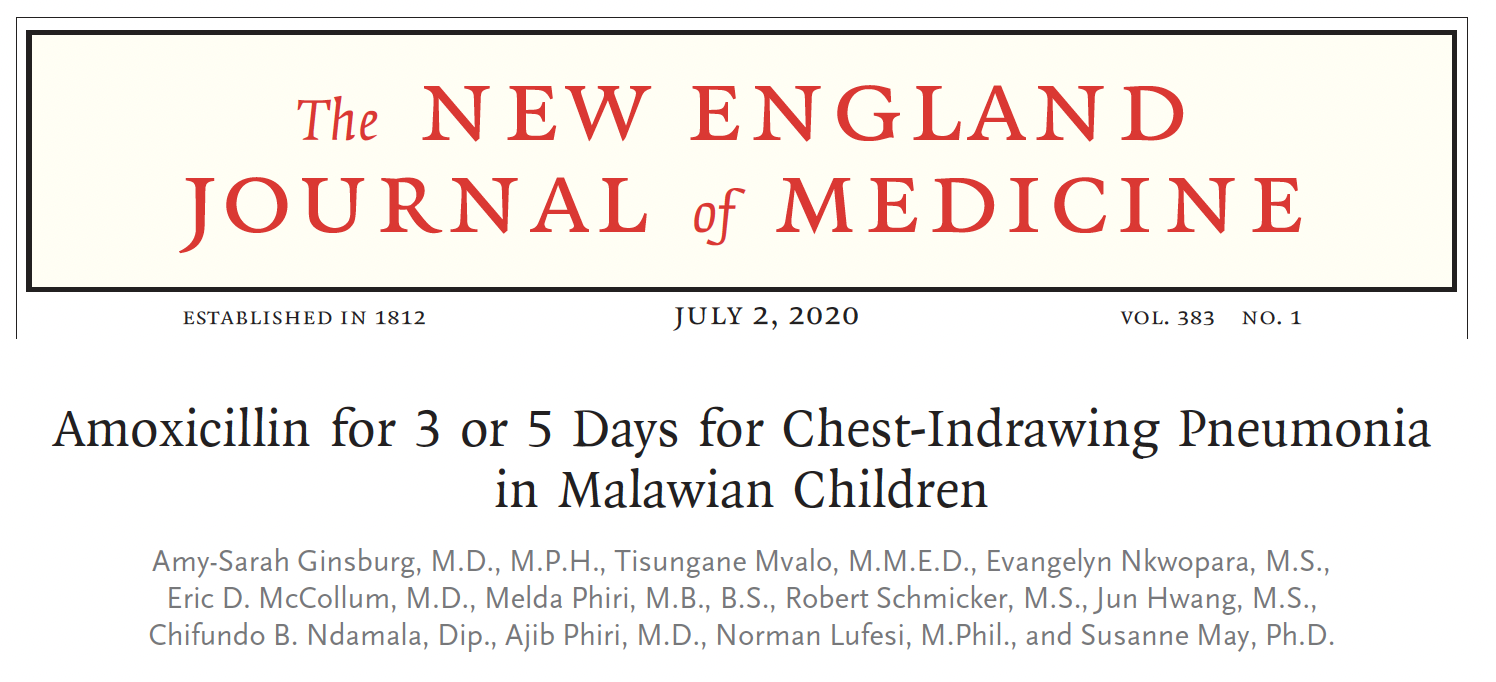 Article #3 – Analyse 

Lignes directrices CONSORT. 
Marge de non-infériorité   différence de risque de 5%
 IC 95% 
Erreur ⍺ : P < 0,025
Puissance 80% 
Analyse sensibilité   Imputations multiples   « hot deck-20 »
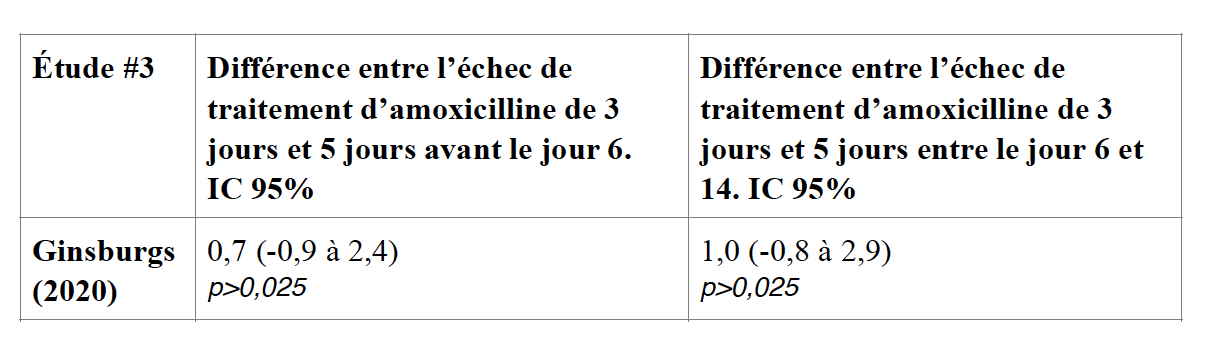 Article #3 - Résultats
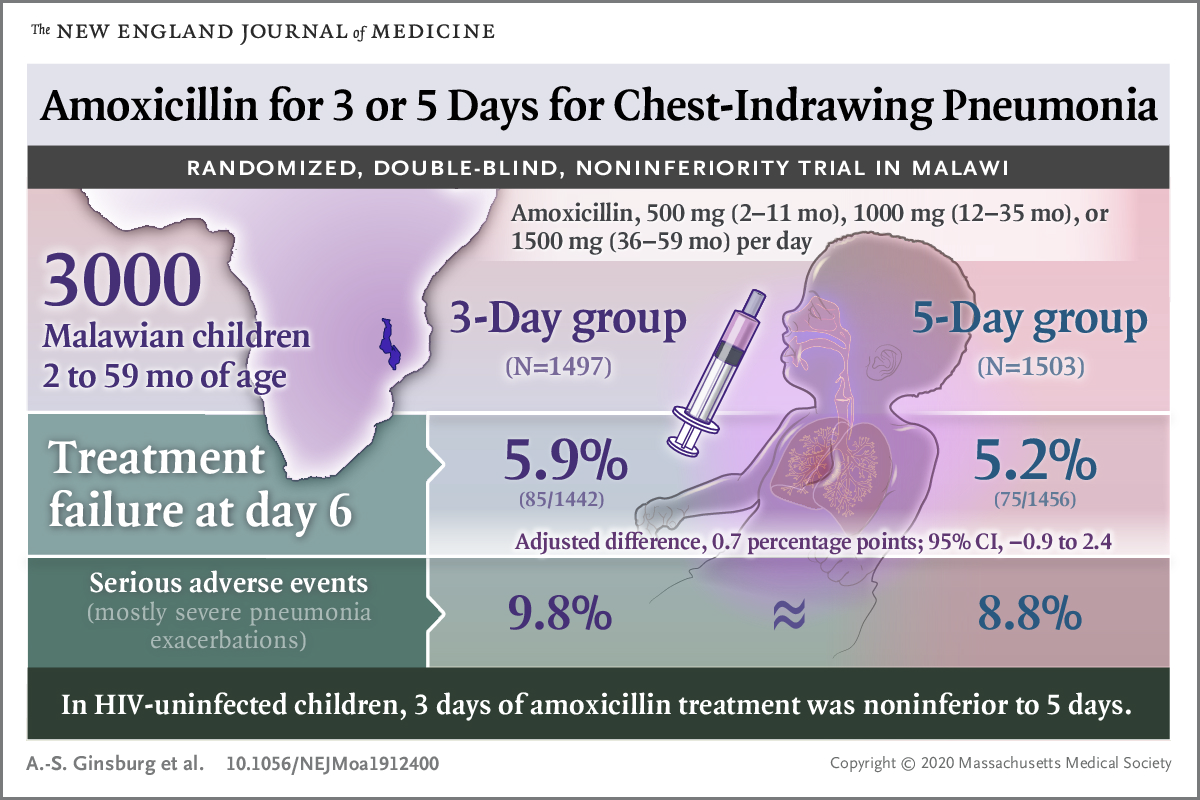 Article #3- Forces + Limitations
Randomisation + double aveugle
 
Faible quantité de perte au suivi  augmente la validité interne

 Suivi rapproché + soins + vigilance de détection SUPÉRIEURS 
à ce qu’offre normalement dans la région  Impact taux d’échec
  
Validité interne  BONNE

Validité externe  Discutable

Dose selon âge et non selon le poids
 
Caractéristiques des enfants du Malawi vs ceux des autres régions

Manque d’équipement laboratoire + radiographique, Faibles ressources
Une réduction de la durée du traitement d’amoxicilline pour la pneumonie acquise en communauté chez les enfants est-elle envisageable? 

OUI
Discussion + Force + Limitation

Aucune différence significative n’a été identifiée

Les données probantes semblent converger vers un consensus   tx d’amoxicilline de durée plus courte maintien son efficacité.

Bonne validité interne + Liens forts entre les 5 études.

Signification clinique intéressante selon les milieux et les pays.

ATTN: sévérité de la pneumonie, contexte, pays, âge, comorbidités, historique prise ATB, statut immunitaire.
[Speaker Notes: Il faut user de jugement lors de l’interprétation de ces résultats en regard de la sévérité de la pneumonie, du contexte, du pays, de l’âge des enfants, des immunocompromis, des comorbidités et de l’historique récent de prise d’antibiotique des patients.]
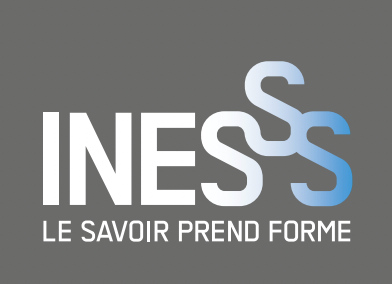 [Speaker Notes: Pertinence pour ma pratique en médecine familiale: guides de pratique – gardez œil critique]
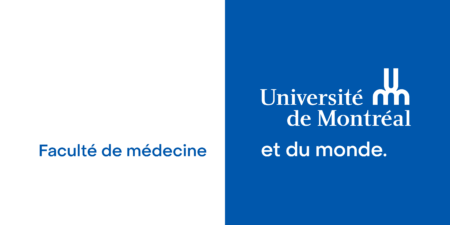 Références

1- I RM, I PC, S AC, L MFS, I FB, Oommen C, et al. Shorter versus longer duration of Amoxicillin-based treatment for pediatric patients with community-acquired pneumonia: a systematic review and meta-analysis. Eur J Pediatr. 2022;181(11):3795-804. 

2- Bielicki JA, Stohr W, Barratt S, Dunn D, Naufal N, Roland D, et al. Effect of Amoxicillin Dose and Treatment Duration on the Need for Antibiotic Re-treatment in Children With Community-Acquired Pneumonia: The CAP-IT Randomized Clinical Trial. JAMA. 2021;326(17):1713-24.

3- Ginsburg AS, Mvalo T, Nkwopara E, McCollum ED, Phiri M, Schmicker R, et al. Amoxicillin for 3 or 5 Days for Chest-Indrawing Pneumonia in Malawian Children. N Engl J Med. 2020;383(1):13-23.

4- World health organisation (2022) Pneumonie https://www.who.int/health-topics/pneumonia#tab=tab_1 consulté le 2 décembre 2022.

5- Guide de INESSS (2017) Pneumonie acquise en communauté chez l’enfant de 3 mois et plus. https://www.inesss.qc.ca/fileadmin/doc/CDM/UsageOptimal/Guides-serieI/Guide-Pneumonie-Enfant.pdf consulté le 2 décembre 2022.